The eyelids
Each eyelid comprises:
An anterior layer of skin.
Palpebral part of the orbicularis muscle.
A Tough collagenous layer  (Tarsal plate).
Epithelial lining : Tarsal conjunctiva.
The lash bearing, lid margins.
The eyelid anatomy
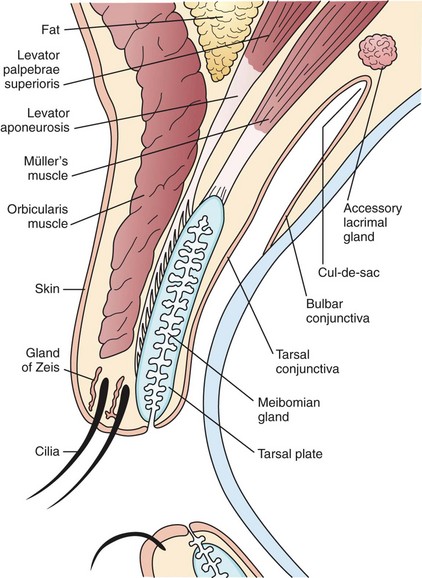 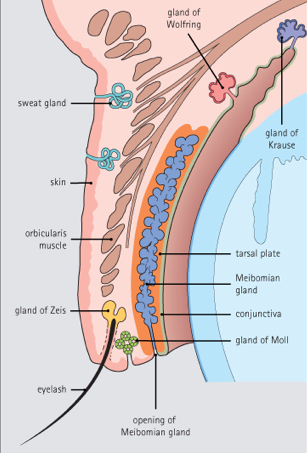 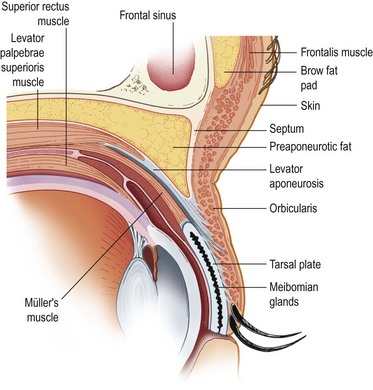 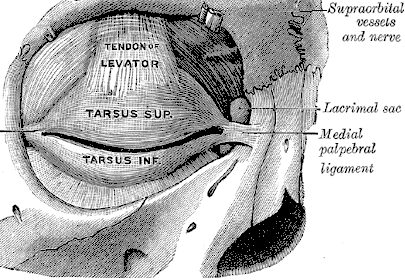 The eyelid anatomy
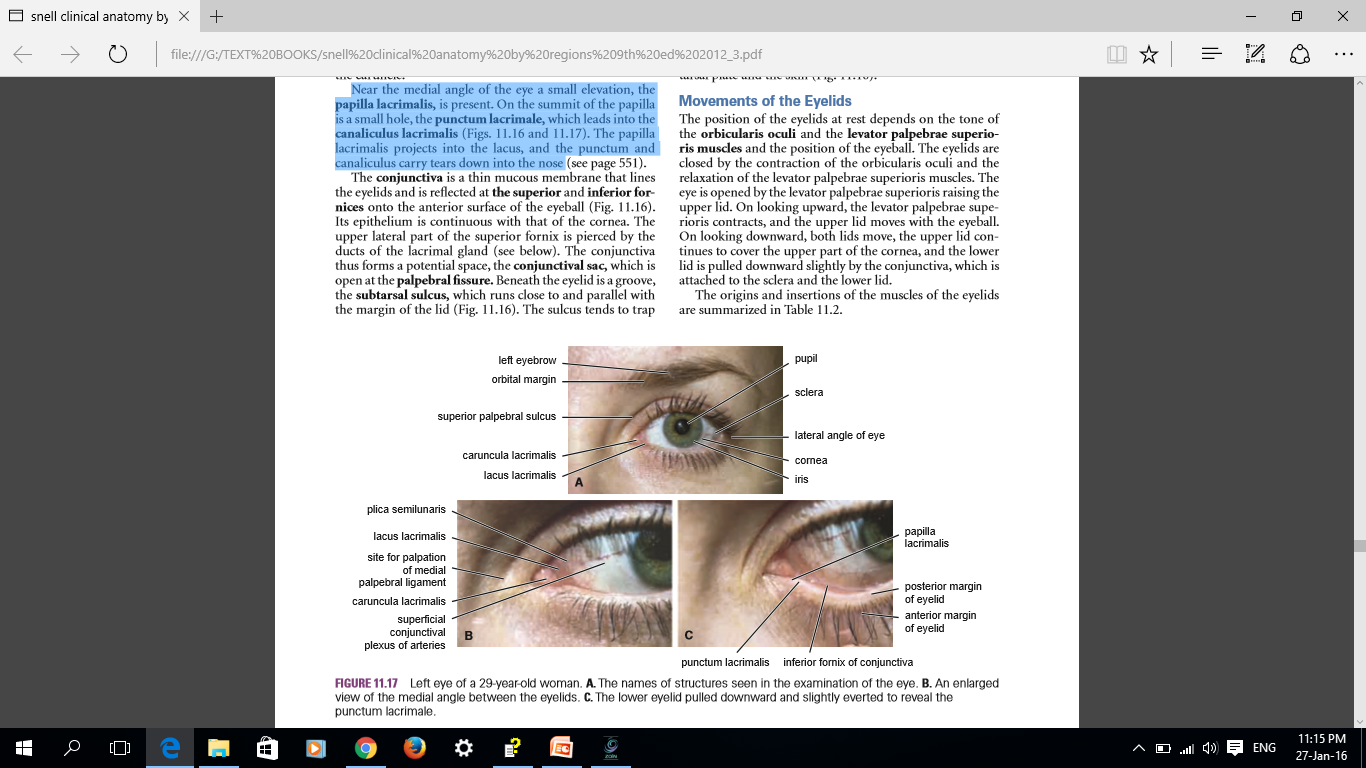 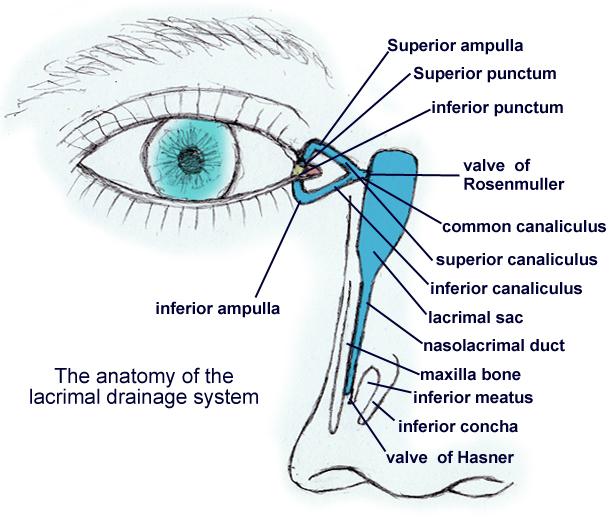 Functions of the eyelids
Provide physical protection to the globe 
Tear surfacing 
Tear drainage
Diseases of the eyelids
Abnormal lid position
Inflammation 
Lid lumps 
Eyelashes abnormalities
Lid position abnormalities
Ptosis 
Entropion 
Ectropion
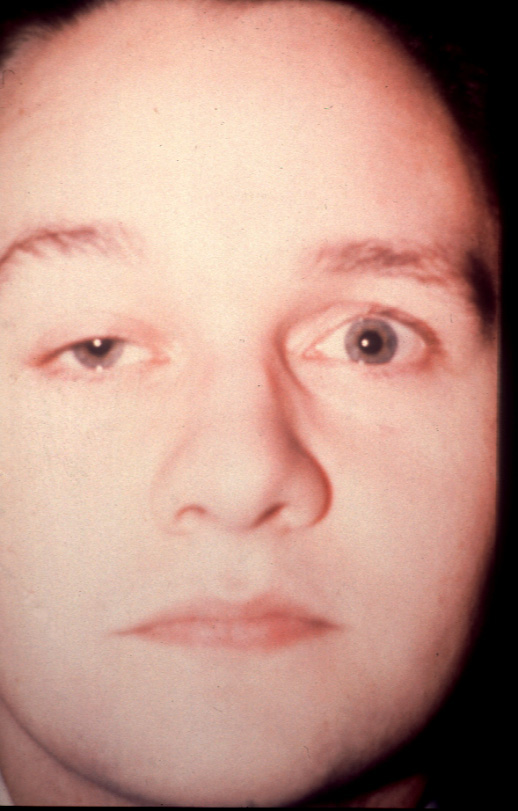 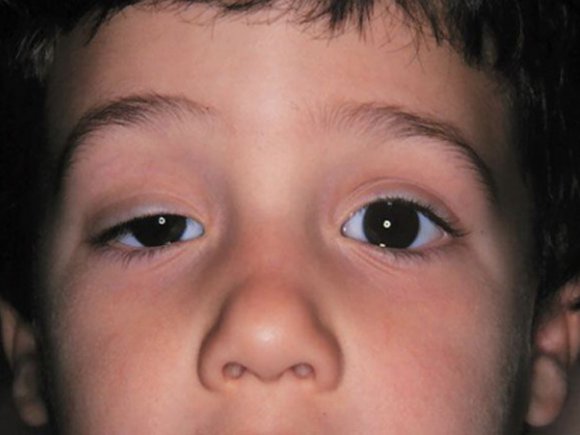 Ptosis
Abnormally low position of the upper lid .

Pathogenesis :  Mechanical 
                                Neurological 
                                Myogenic
:Mechanical causes of ptosis
(a)  Large lid lesions pulling down the lid.
(b)  Lid edema.
(c) Tethering of the lid by conjunctival scarring.
(d) Structural abnormalities including a disinsertion of the aponeurosis of the levator muscle, usually in elderly patients.
:Neurological causes of ptosis
(a) Third nerve palsy.
(b)  Horner’s syndrome, due to a sympathetic nerve lesion.
(c) Marcus–Gunn jaw-winking syndrome: this is congenital ptosis, there is a mis-wiring of the nerve supply to the pterygoid muscle of the jaw (Trigeminal nerve)  and the levator of the eyelid so that the eyelid (Oculomotor nerve) so that the eyelid moves in conjunction with the chewing movements.
:Myogenic causes of ptosis
(a) Myasthenia gravis.
(b) Some forms of muscular dystrophy.
(c) Chronic progressive external ophthalmoplegia
:Symptoms
Upper lid dropping and cosmesis 
Impairment of vision due to visual axis block 
Associated symptoms of the primary cause as diplopia ,reduced eye movements and anisocria (unequal size of the eye's pupils)
:Signs
There is a reduction in size of the palpebral fissure . which usually overlaps the upper limbus by 1–2mm.
 Decrease of the function of the levator muscle.
Fatigue: If myasthenia is suspected the ptosis should be observed during repeated lid movement. Increasing ptosis after this is suggestive of myasthenia.
Other underlying signs, for example of Horner’s syndrome or a third nerve palsy, may be present.
Management:
It’s important to exclude an underlying cause whose treatment could resolve the problem (e.g. myasthenia gravis). Ptosis otherwise requires surgical correction.
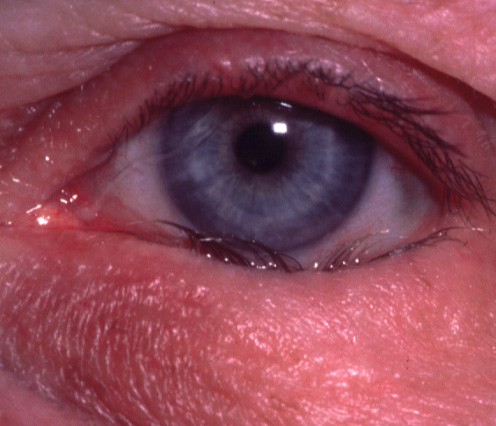 The lid margin is rolled inwards and the lashes touches the globe
Entropion
This is an inturning, usually of the lower lid. It may occur if the patient looks downwards or maybe induced by forced lid closure. 
It is seen most commonly in elderly patients where the orbicularis muscle becomes weakened. It may also be caused by conjunctival scarring distorting the lid .
The inturned lashes cause irritation of the eye and may also abrasion of the lower cornea. 
 Short-term treatment includes  the taping of the lid to overcome the inturning and the application of lubricants to the eye to soothe the eye.
Permanent treatment requires surgery.
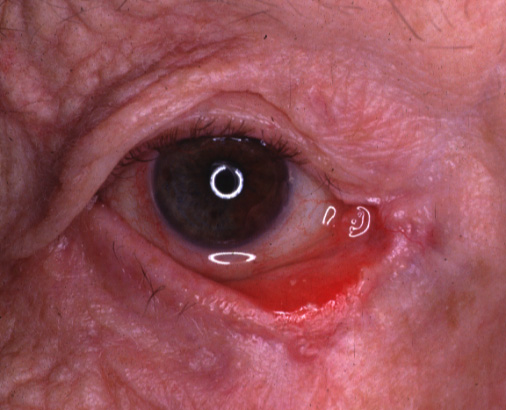 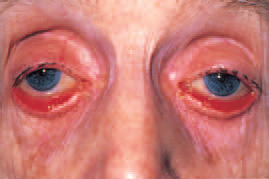 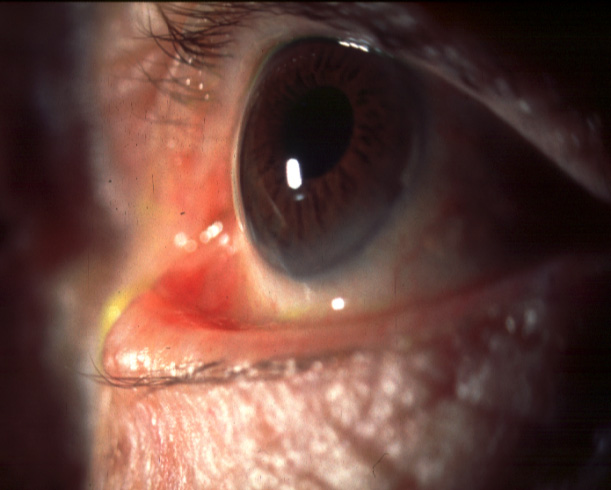 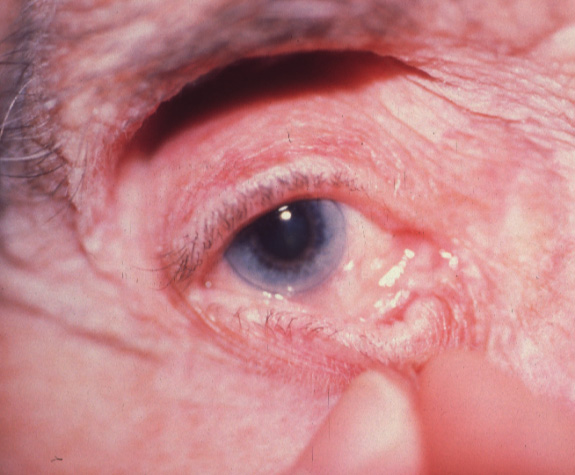 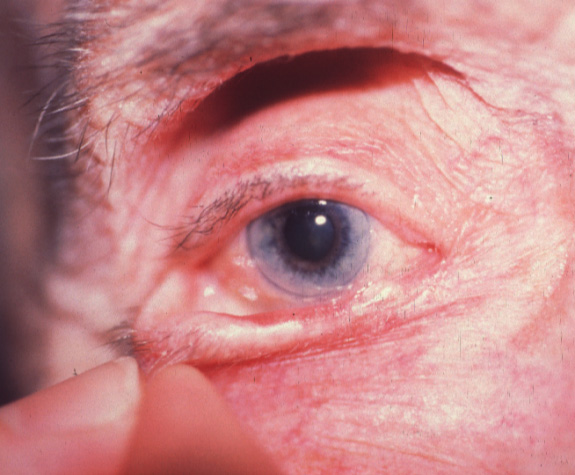 The lower lid is everted and the tarsal conjunctiva exposed
Ectropion
Eversion of the eyelid.
Causes : 
        -Involutional due to Orbicularis laxity 
        -Periorbital skin scarring 
        -Facial nerve palsy 
Complications :  Epiphora 
                                 Eye irritation 
Treatment : According to the cause but mostly it’s surgical.
:Inflammation of the eyelidBlepharitis
This is a very common condition of chronic eyelid inflammation. 
It may be either :
Anterior blepharitis: concentrated anteriorly along the lash line of lid margin accompanied by squamous debris, staphylococcal overgrowth and in some small infiltrates or ulcers at the peripheral cornea (Marginal keratitis).
:Inflammation of the eyelidBlepharitis
Posterior blepharitis : Meibomian gland dysfunction .

   Related to the terminal duct of the meibomian gland are obstructed by squamous debris and the lipid products of the glands
:Symptoms
Tiredness, itchy ,sore eye worse in the morning.
Crusting of the lid margin  in anterior blepharitis and redness in both types.
Tearing
Signs:
Scaling of the lid margin 
Inflammation of the lash follicles 
Decreased number of lashes 
plugging of meibomian gland ducts .
Foamy tear film and tear film abnormalities 
In severe cases : blepharokeratitis and marginal keratitis 
Conjuctival injection .
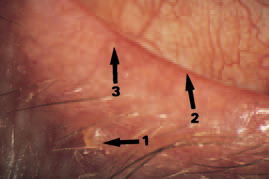 The clinical appearance of the lid margin in Blepharitis:
1- the scales on the lashes, 2- Dilated blood vessels, 3- plugging of the meibomian gland
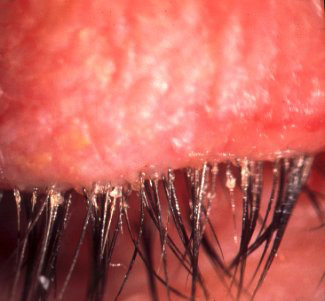 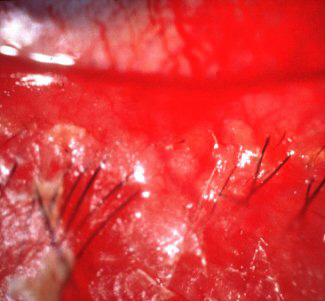 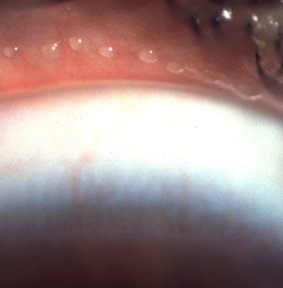 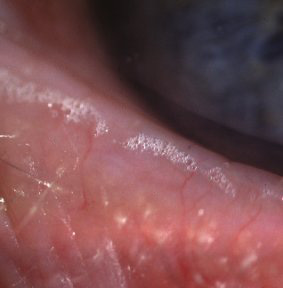 :Treatment
* For anterior blepharitis
 lid hygiene with a cotton bud wetted with bicarbonate solution or diluted baby shampoo helps to remove squamous debris from the eye. 
Topical steroids can be helpful but frequent use should be avoided
Treatment cont.
* For posterior blepharitis:
      - Abnormal meibomian gland secretions can be expressed by lid massage after hot bathing.
      - Meibomian gland function can be improved by oral tetracycline.
      - Posterior blepharitis can be associated with a dry eye which requires treatment with artificial tears
- Staphylococcal lid disease may require therapy with topical antibiotics (fusidic acid gel) and, occasionally, with systemic antibiotics.
31
Benign Lid lumps and masses
Chalazion 
Molluscum contagiosum 
Cysts 
Squamous cell papilloma 
Xanthelasma 
Keratoacanthoma 
Nevuses
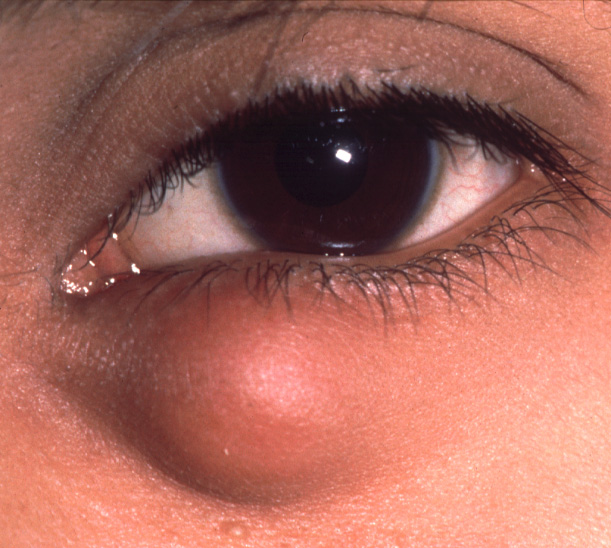 32
33
Chalazion
Tarsal plate granuloma 
Common painless swelling 
Caused by obstructed meiobomian gland 
Presentation is with unsightly lid swelling
Usually resolves spontaneously within 6 months  if not incision can be done .
34
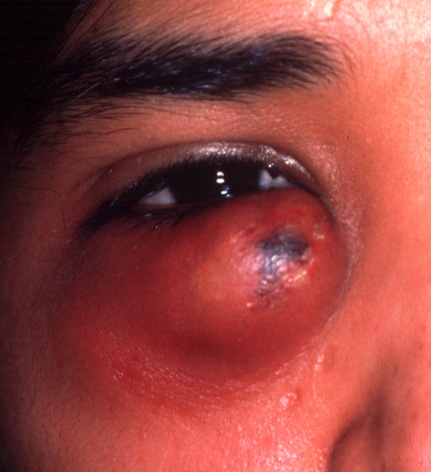 35
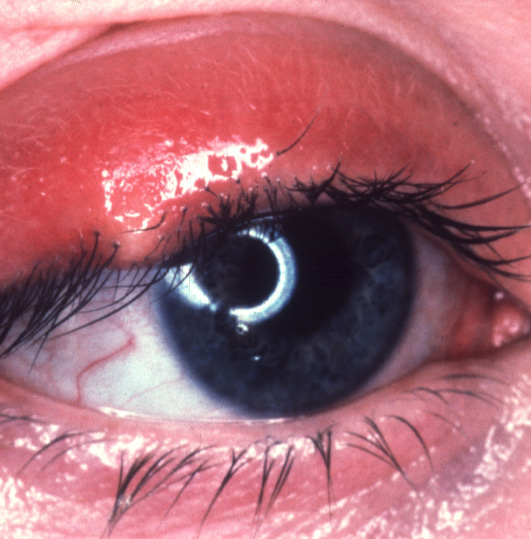 36
Internal and external hordeolum
Internal :  it is an  abscess within a meiobomian gland  usually painful and require topical AB treatment and may be incision 
External : (Stye) eye lash follicle abscess and needs the removal of the lash , application of worm compresses and topical or systemic AB .
37
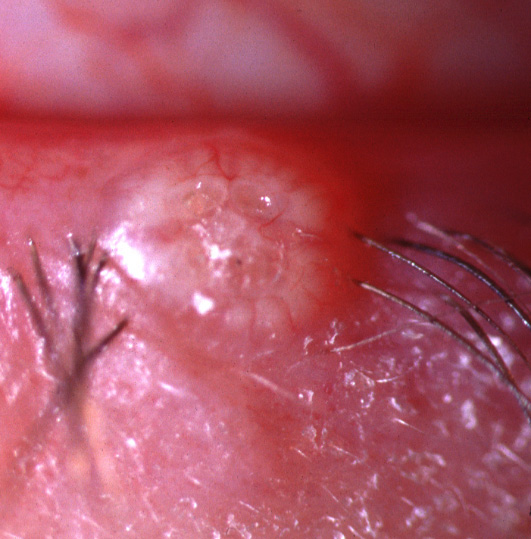 [Speaker Notes: ???]
38
Molluscum contagiosum
It is umbilicated lesion found on the lid margin 
Caused by POX virus .
Red eye with small elevation of lymphoid tissue (follicular conjunctivitis) .
Treatment is excision
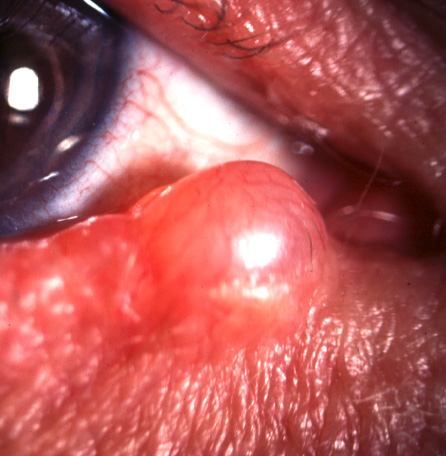 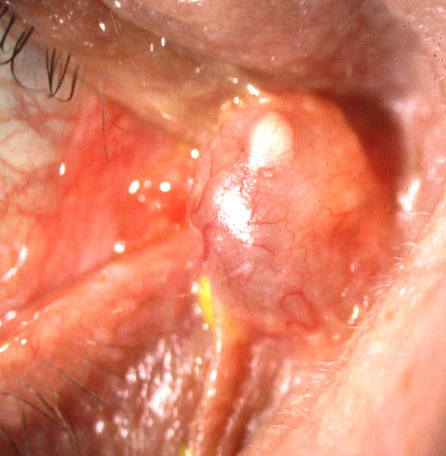 39
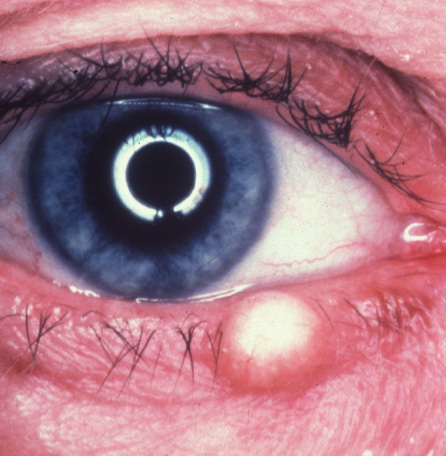 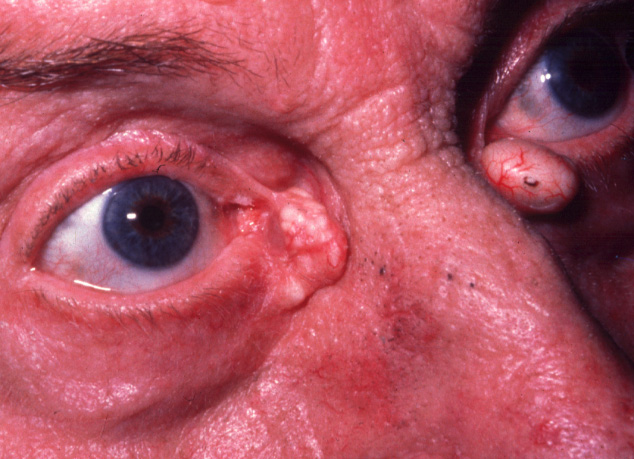 40
Cysts
Sebaceous cysts are opaque ,painless and may be removed for cosmesis 
Cyst of Moll : sweat gland obstruction giving small  translucent mass .
Cyst of Zeis is an opaque cyst caused by accessory sebaceous gland obstruction.
41
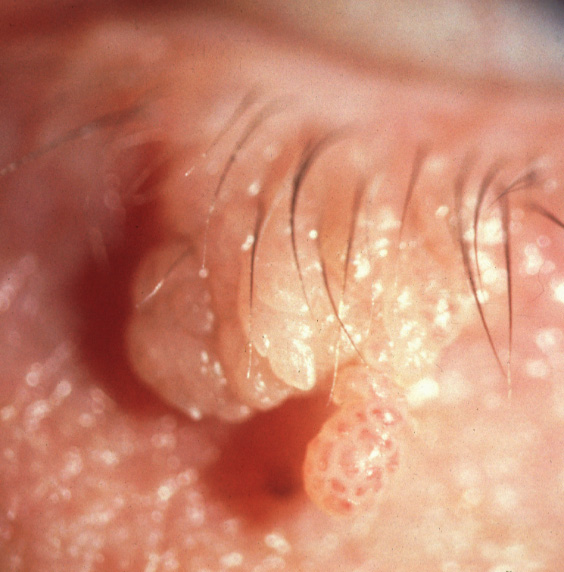 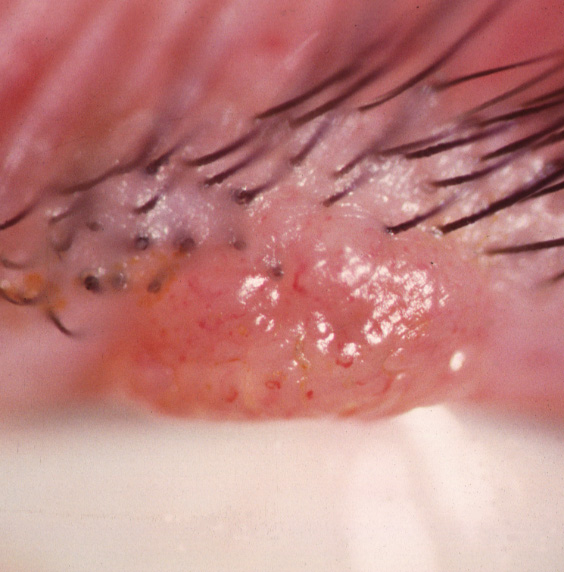 [Speaker Notes: ??????]
42
Squamous cell papilloma
Frond like lesion with fibrovascular core and thickened squamous epithelium 
Usually asymptomatic 
Treatment ,if needed, with cautery to the base .
43
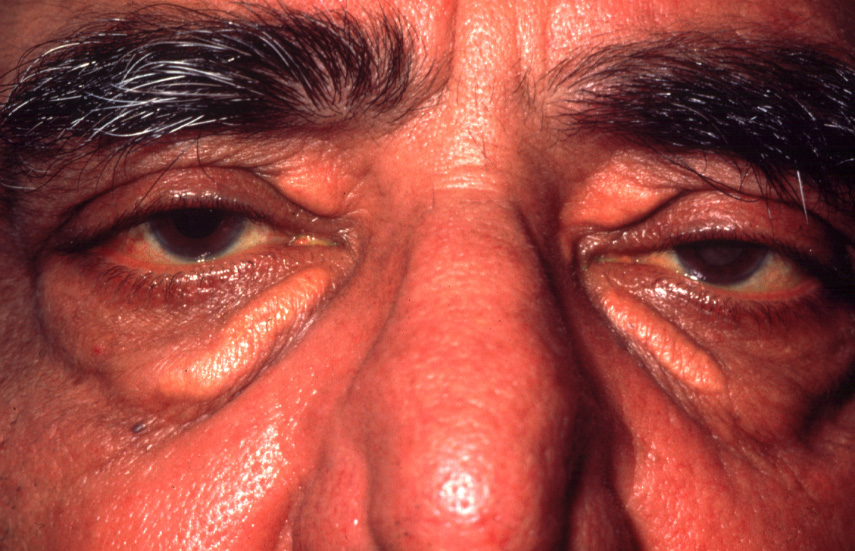 [Speaker Notes: Xanthelasma???/]
44
Xanthelasmas
Lipid- containing bilateral lesions .
May be associated with hypercholestrolemia 
May be excised for cosmosis
45
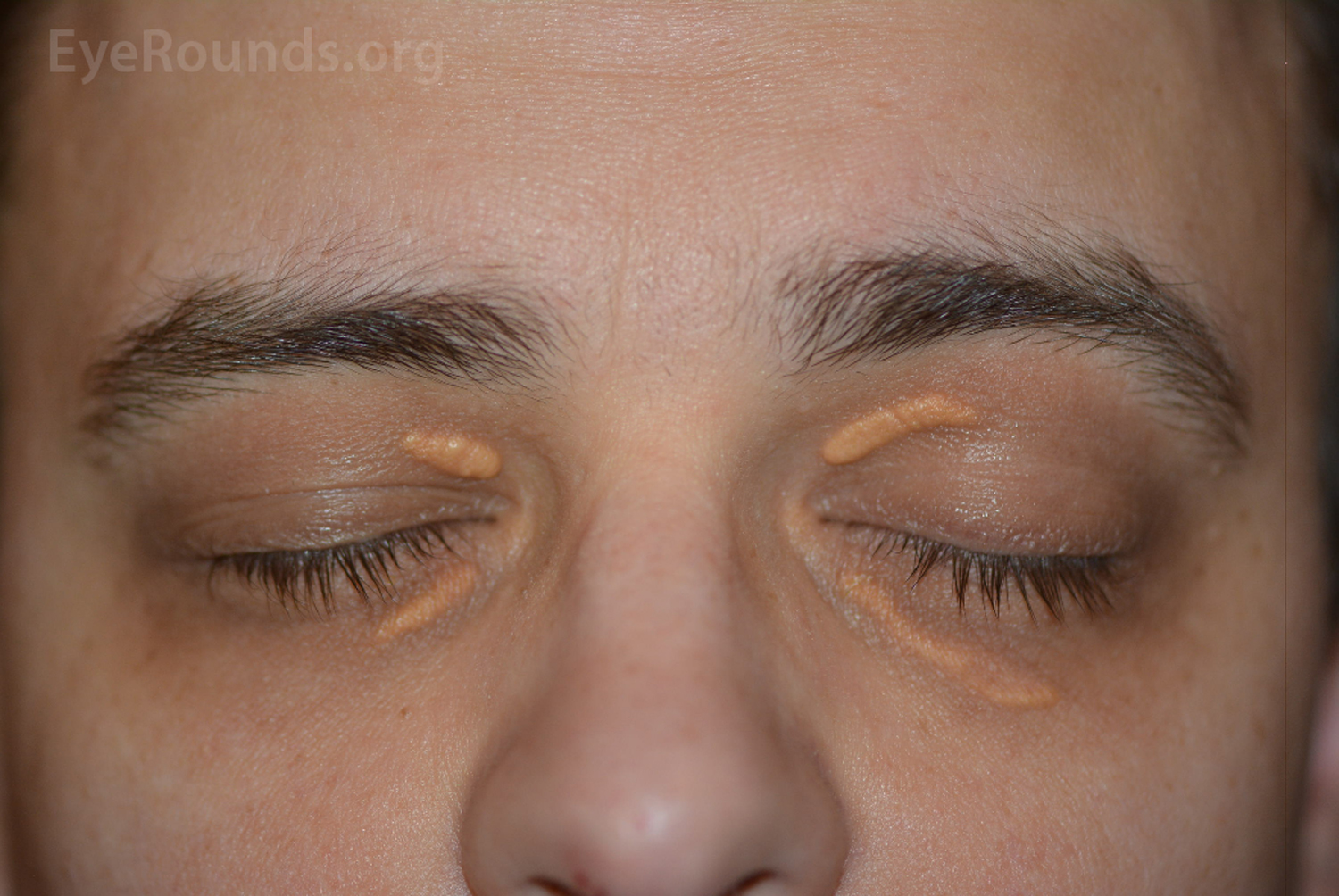 46
Keratoacanthoma
Fast growing lesion with central crater filled with keratin
Passes into a fast growing phase then stationary stage .
Treatment with excision if needed .
47
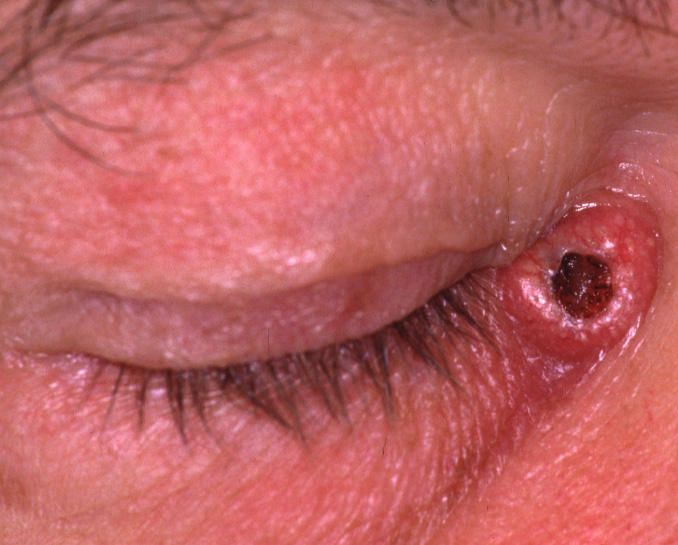 [Speaker Notes: Keratocanthoma]
48
Nevus (mole)
From melanocytes 
Can be pigmented or none 
No treatment needed
49
Malignant tumours
Basal cell carcinoma 
Squamous cell carcinoma 
Malignant melanoma
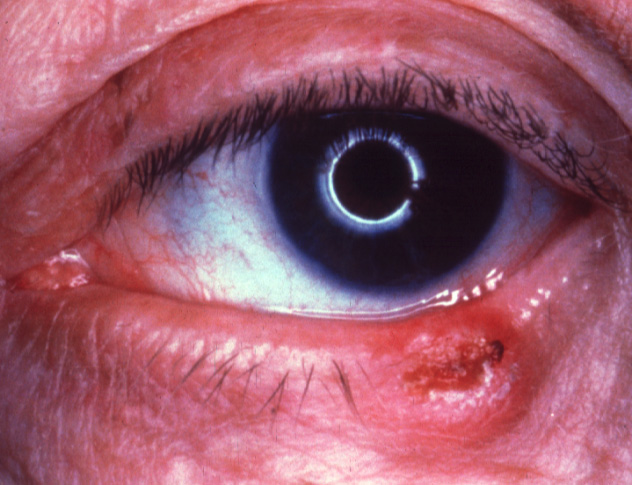 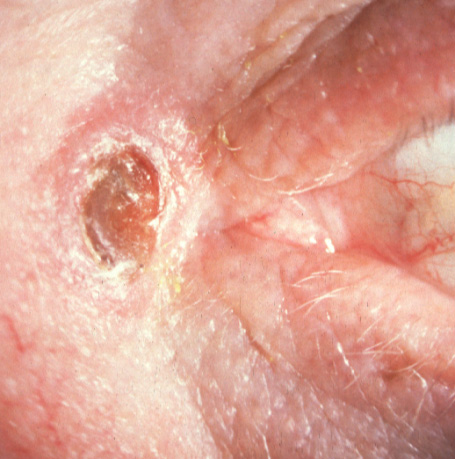 50
Nodular



     Sclerosing 
                             Ulcerative ( Rodent ulcer
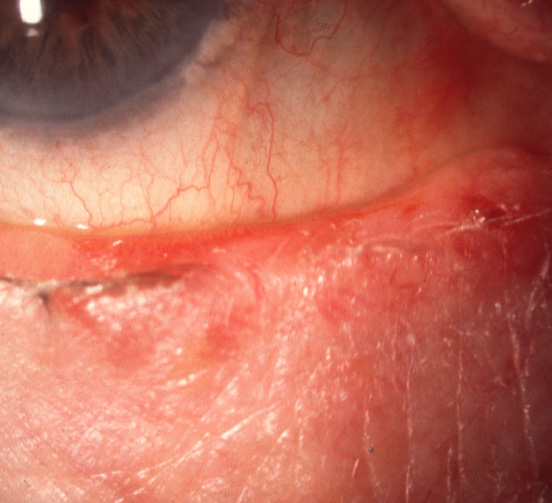 [Speaker Notes: ؟؟؟؟؟؟؟؟؟؟]
51
Basal Cell Carcinoma
Most common malignant tumour 
Lid BCC accounts for 10% of all BCC 
90% of lid malignancies 
It is a slow growing .locally invasive and non-metastasing tumour .
52
BCC presentation
Painless lesion of the lid 
Can be  : Nodular 
                   Sclerosing 
                   Ulcerative ( Rodent ulcer )
It  is with pale pearly margin .
High index of suspicion .
53
BCC Management
Excision biopsy 
Frozen section 
Cryotherapy 
Radiotherapy 
Prognosis in general very good unless deep invasive tumour
54
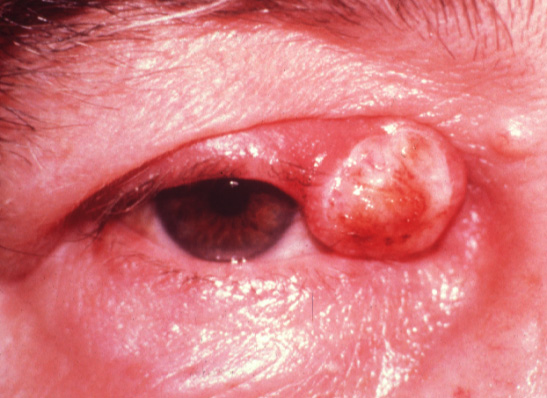 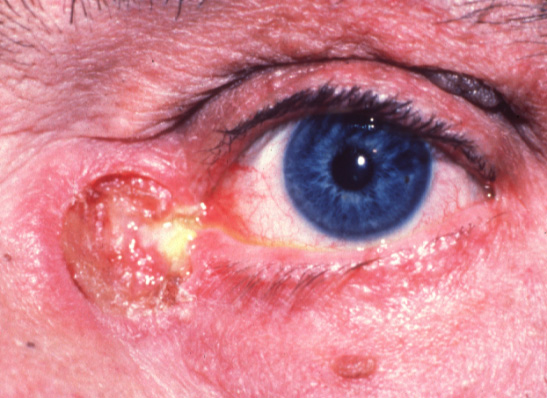 55
Squamous Cell Carcinoma SCC
Less common 
More malignant 
Can metastatize to lymph nodes 
Can be : De novo 
                  From pre-malignant lesion 
Presentation with nodule or scaly patch .
UV exposure is a risk factor( also for BCC) .
Treatment : excision with healthy margin.
56
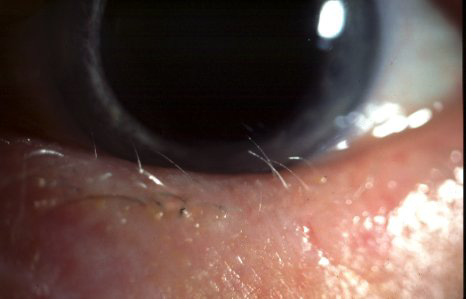 57
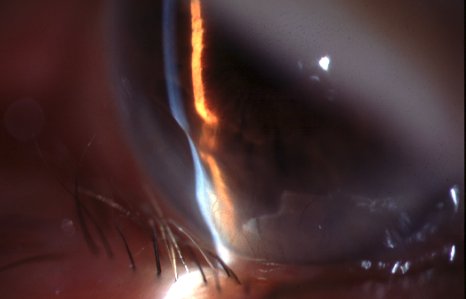 58
Eye lashes abnormalities
Trichiasis : abnormally backward directed eye lashes .
Can be primary or secondary to cicatrization or inflammation as in Trachoma .
Continuous rubbing of the cornea can cause many complication as corneal opacity 
Treatment : epilation of the abnormal lashes manually ,laser ,electrolysis or surgery .
[Speaker Notes: Abnormal origin like meibomian gland]
59
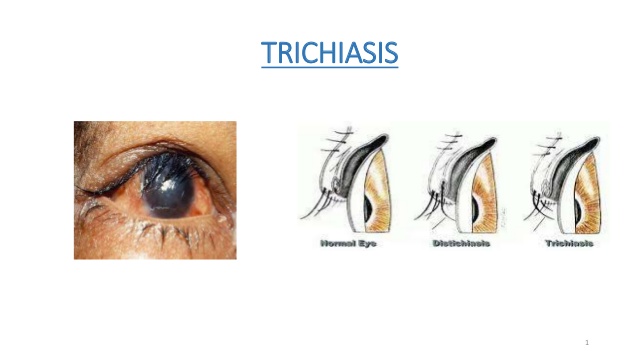 THANK YOU